Southern Science Conference, 2024.(delete the blue, maintain this header)
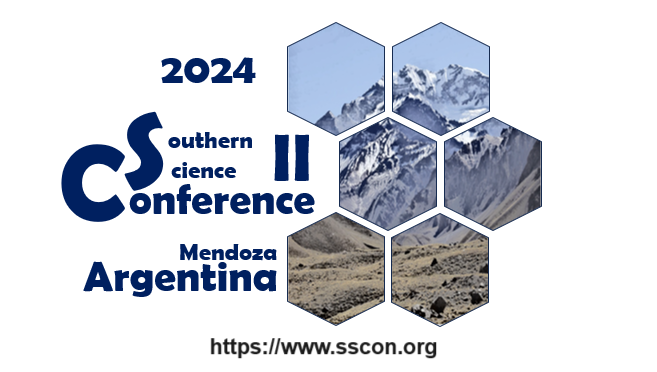 TITLE OF THE RESEARCH
Full name of all authors
Affiliation (University name, Faculty, or Institute name - Country) 

Luis Alcides Brandini De Boni
University name, Faculty, or Institute name - Country. 
 
Eduardo Goldani 
University name, Faculty, or Institute name - Country
Month/2024
SUMMARY2024 - Southern Science Conference change by your text
List of contents. All presentations should include mainly, but not necessarily, the following topics (this slide may be deleted for the final version. It is just a guide to orientate the authors about the topics they should include):

 Introduction
Background/Review of Literature
Objective/Aim/Purpose
Methodology
Results and Discussion
Conclusions
Acknowledgements
References
INTRODUCTION
The introduction must clearly state the problem, the reason for doing the work, the hypotheses or theoretical predictions under consideration, and the essential background. It should not contain equations or mathematical notation. A brief survey of the relevant literature so that a non-specialist reader could understand the significance of the presented results. 

Use small sentences and bullets to point out all relevant information. Avoid using long texts in any of the sections of this presentation.
Information 1;
Information 2;
Information 3;
Information 4;
3
BACKGROUND
If necessary, describe some relevant information regarding the background/review of literature. This topic is not mandatory once many authors already add this kind of information in the introduction. Be concise.  

Use small sentences and bullets to point out all relevant information. Avoid using long texts in any of the sections of this presentation.
Information 1;
Information 2;
Information 3;
Information 4;
4
AIM/OBJETIVE/PURPOSE
This slide should clearly describe the aim of the study.
Usually, one sentence is enough to point out the purpose of the study.
5
METHODOLOGY
The study’s methods are one of the most important parts used to judge the overall quality of the paper. In addition the Methods section should give readers enough information so that they can repeat the experiments.  

The specific types of information in a Methods section will vary from field to field and from study to study. However, some general rules for Methods sections are:

It should be clear from the Methods section how all of the data in the Results section were obtained.
The study system should be clearly described. In medicine, for example, researchers need to specify the number of study subjects; how, when, and where the subjects were recruited, and that the study obtained appropriate ‘informed consent’ documents; and what criteria subjects had to meet to be included in the study.
In most cases, the experiments should include appropriate controls or comparators. The conditions of the controls should be specified.
The outcomes of the study should be defined, and the outcome measures should be objectively validated.
The methods used to analyze the data must be statistically sound.
For qualitative studies, an established qualitative research method (e.g. grounded theory is often used in sociology) must be used as appropriate for the study question.
6
RESULTS AND DISCUSSION
Results should be presented concisely. Also, point out the significance of the results and place the results in the context of other work and theoretical background.  

Use small sentences and bullets to point out all relevant information. Avoid using long texts in any of the sections of this presentation. 

Add Figures and Tables (if necessary) to show off the main results.
7
CONCLUSIONS
Summarize the data discussed in the Results and Discussion showing the relevance of the work and how different it is from other researches. Also, point out the benefits and improvements that can be observed to develop new science standards that can change something in the related field.  

Use small sentences and bullets to point out the conclusions. Avoid using long texts in any of the sections of this presentation.
Conclusion 1;
Conclusion 2;
Conclusion 3;
Conclusion 4;
8
ACKNOWLEDGEMENTS
(if any). It may include funding information too. 

Use small sentences and bullets to point out all relevant information. Avoid using long texts in any of the sections of this presentation.
Acknowledgement 1;
Acknowledgement 2;
Acknowledgement 3;
Acknowledgement 4;
9
REFERENCES
List of the most relevant references . The references should be numbered consecutively and be in accordance to APA format citation.

General Rule for academic papers.

Author’s surname, initial(s). Year of publication after the name of the authors (between parentheses). Followed by the title of the paper, name of the journal in italic, number of the edition also in italic, volume between parentheses and finally initial and final page, and, if the case, retrieved from (what website) or DOI

For example:

Nikolaeva, L.P., Cherdantsev DV., Titiv K.S. (2017). Characteristics of bone marrow stem cells in patients with complicated diabetes mellitus. The Russian biotherapeutic journal, 16(1): 47-50.

2.